I love rock n roll
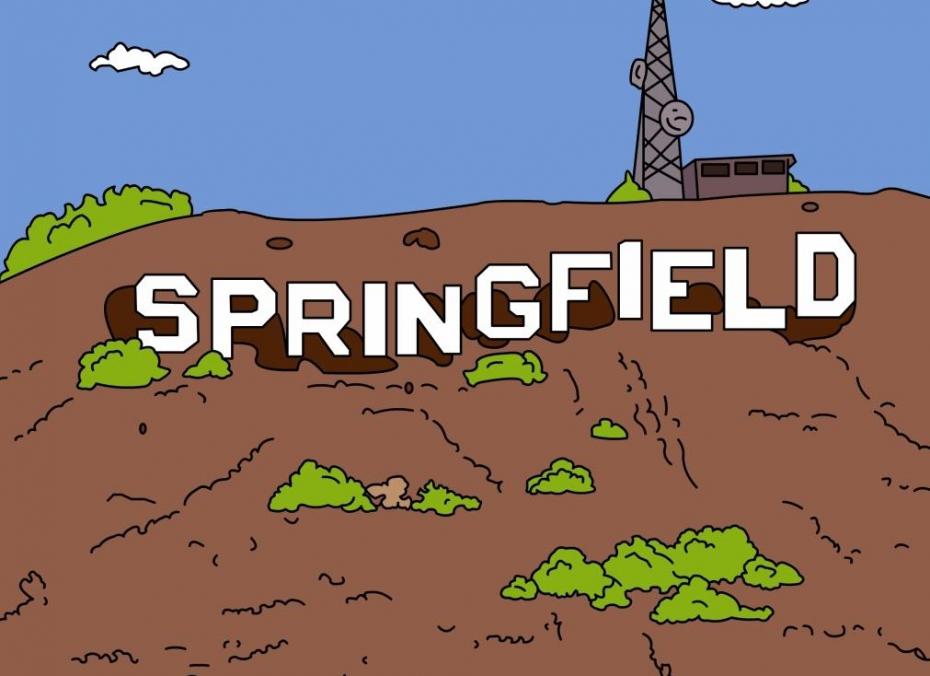 I saw him dancin there by the record machine
The beat was goin strong
Playin my favorite song
An I could tell it wouldnt be long
Till he was with me, yeah me, singin
He smiled so I got up and asked for his name
That dont matter, he said,
An next we were movin on
He was with me, yeah me